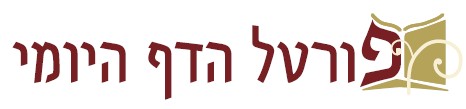 מסכת תענית
דף יא

דף יא ע"א (שורה 3) – דף יא ע"ב (שורה אחרונה)

מצגת עזר ללימוד הדף היומי

בעריכת: הראל שפירא


לשמיעת השיעור בליווי המצגת – לחץ כאן

ליצירת קשר: 
טל': 054-4931075
דוא"ל: rlshapira@gmail.com
דף יא עמוד א
דף י עמוד ב:

אמר רב יהודה אמר רבי חייא: 
המהלך בדרך - אל יאכל יותר משני רעבון.
אמר רב יהודה אמר רב: 
כל המרעיב עצמו בשני רעבון - ניצל ממיתה משונה, 
       שנאמר: "בְּרָעָב פָּדְךָ מִמָּוֶת" - מרעב מיבעי ליה! אלא הכי קאמר: בשכר 
       שמרעיב עצמו בשני רעבון ניצול ממיתה משונה. 

אמר ריש לקיש: 
אסור לאדם לשמש מטתו בשני רעבון, 
       שנאמר: "וּלְיוֹסֵף יֻלַּד שְׁנֵי בָנִים בְּטֶרֶם תָּבוֹא שְׁנַת הָרָעָב". 

תנא: חסוכי בנים משמשין מטותיהן בשני רעבון.
①








②
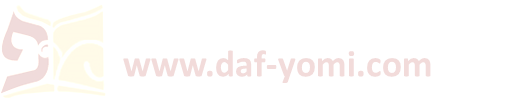 דף יא עמוד א
תנו רבנן: 
בזמן שישראל שרויין בצער ופירש אחד מהן - באין שני מלאכי השרת שמלוין לו לאדם ומניחין לו ידיהן על ראשו ואומרים: 'פלוני זה שפירש מן הצבור אל יראה בנחמת צבור'. 

תניא אידך: 
בזמן שהצבור שרוי בצער - אל יאמר אדם: 'אלך לביתי ואוכל ואשתה ושלום עליך נפשי'. 
ואם עושה כן, עליו הכתוב אומר: "וְהִנֵּה שָׂשׂוֹן וְשִׂמְחָה הָרֹג בָּקָר וְשָׁחֹט צֹאן אָכֹל בָּשָׂר וְשָׁתוֹת יָיִן אָכוֹל וְשָׁתוֹ כִּי מָחָר נָמוּת", מה כתיב בתריה? - "וְנִגְלָה בְאָזְנָי ה' צְבָאוֹת אִם יְכֻפַּר הֶעָוֺן הַזֶּה לָכֶם עַד תְּמֻתוּן". 
עד כאן מדת בינונים. 

אבל במדת רשעים מה כתיב? - "אֵתָיוּ אֶקְחָה יַיִן וְנִסְבְּאָה שֵׁכָר וְהָיָה כָזֶה יוֹם מָחָר", מה כתיב בתריה? - "הַצַּדִּיק אָבָד וְאֵין אִישׁ שָׂם עַל לֵב... כִּי מִפְּנֵי הָרָעָה נֶאֱסַף הַצַּדִּיק".

אלא יצער אדם עם הצבור, 
שכן מצינו במשה רבינו שציער עצמו עם הצבור, שנאמר: "וִידֵי מֹשֶׁה כְּבֵדִים וַיִּקְחוּ אֶבֶן וַיָּשִׂימוּ תַחְתָּיו וַיֵּשֶׁב עָלֶיהָ" - וכי לא היה לו למשה כר אחת או כסת אחת לישב עליה? - אלא כך אמר משה: 'הואיל וישראל שרויין בצער אף אני אהיה עמהם בצער'. 

וכל המצער עצמו עם הצבור זוכה ורואה בנחמת צבור. 

ושמא יאמר אדם 'מי מעיד בי'? 
אבני ביתו של אדם וקורות ביתו של אדם מעידים בו, שנאמר: "כִּי אֶבֶן מִקִּיר תִּזְעָק וְכָפִיס מֵעֵץ יַעֲנֶנָּה". 

דבי רבי שילא אמרי: שני מלאכי השרת המלוין לו לאדם הן מעידין עליו, שנאמר: "כִּי מַלְאָכָיו יְצַוֶּה לָּךְ".
רבי חידקא אומר: נשמתו של אדם היא מעידה עליו, שנאמר: "מִשֹּׁכֶבֶת חֵיקֶךָ שְׁמֹר פִּתְחֵי פִיךָ". 
ויש אומרים: אבריו של אדם מעידים בו, שנאמר: "אַתֶּם עֵדַי נְאֻם ה'".
●


●
①

②

③

④
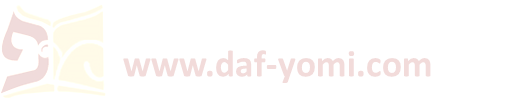 דף יא עמוד א
"אֵל אֱמוּנָה וְאֵין עָוֶל" –
"אֵל אֱמוּנָה" - כשם שנפרעין מן הרשעים לעולם הבא אפילו על עבירה קלה שעושין כך נפרעין מן הצדיקים בעולם הזה על עבירה קלה שעושין. 
"וְאֵין עָוֶל" - כשם שמשלמין שכר לצדיקים לעולם הבא אפילו על מצוה קלה שעושין כך משלמין שכר לרשעים בעולם הזה אפילו על מצוה קלה שעושין. 

"צַדִּיק וְיָשָׁר הוּא" –
(אמרו: בשעת) פטירתו של אדם לבית עולמו - כל מעשיו (נפטרין) לפניו, 
ואומרים לו: 'כך וכך עשית במקום פלוני ביום פלוני', 
והוא אומר: (הין).
ואומרים לו: חתום, 
וחותם. 
שנאמר: "בְּיַד כָּל אָדָם יַחְתּוֹם".
ולא עוד אלא שמצדיק עליו את הדין ואומר להם: 'יפה דנתוני', 
לקיים מה שנאמר: "לְמַעַן תִּצְדַּק בְּדָבְרֶךָ".
●




●
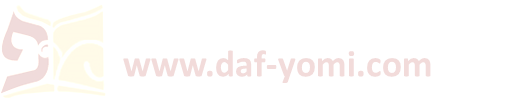 דף יא עמוד א
אמר שמואל: 
כל היושב בתענית - נקרא חוטא. 
סבר כי האי תנא דתניא: 
ר' אלעזר הקפר ברבי אומר: 
מה תלמוד לומר "וְכִפֶּר עָלָיו מֵאֲשֶׁר חָטָא עַל הַנָּפֶשׁ"? וכי באיזה נפש חטא זה? 
אלא שציער עצמו מן היין. 
והלא דברים קל וחומר: 
ומה זה שלא ציער עצמו אלא מן היין - נקרא חוטא, 
המצער עצמו מכל דבר ודבר - על אחת כמה וכמה.

ר' אלעזר אומר: 
נקרא קדוש, 
שנאמר: "קָדֹשׁ יִהְיֶה גַּדֵּל פֶּרַע שְׂעַר רֹאשׁוֹ" - 
ומה זה שלא ציער עצמו אלא מדבר אחד - נקרא קדוש, 
המצער עצמו מכל דבר - על אחת כמה וכמה. 

ולשמואל הא איקרי קדוש!
ההוא אגידול פרע קאי.

ולר' אלעזר הא נקרא חוטא! 
ההוא דסאיב נפשיה.
①













②
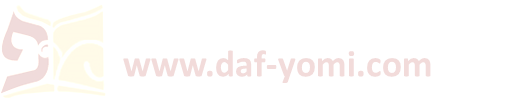 דף יא עמוד א - דף יא עמוד ב
דף יא עמוד א:

אמר שמואל: כל היושב בתענית - נקרא חוטא...

ר' אלעזר אומר: נקרא קדוש...
①

②












③
ומי אמר רבי אלעזר הכי? 
והאמר ר' אלעזר: 
לעולם ימוד אדם עצמו כאילו קדוש שרוי בתוך מעיו, 
שנאמר: "בְּקִרְבְּךָ קָדוֹשׁ וְלֹא אָבוֹא בְּעִיר"!

לא קשיא, 
הא דמצי לצעורי נפשיה, הא דלא מצי לצעורי נפשיה. 

ר''ל אמר: 
נקרא חסיד, 
שנאמר: "גֹּמֵל נַפְשׁוֹ אִישׁ חָסֶד וְעֹכֵר שְׁאֵרוֹ" וגו'.
ע"ב
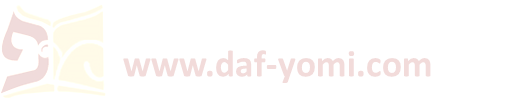 דף יא עמוד ב
אמר רב ששת: 
האי בר בי רב דיתיב בתעניתא - ליכול כלבא לשירותיה. 

אמר רבי ירמיה בר אבא: 
אין תענית צבור בבבל אלא תשעה באב בלבד. 

(אמר) ר' ירמיה בר אבא אמר ריש לקיש: 
אין תלמיד חכם רשאי לישב בתענית מפני שממעט במלאכת שמים.
●


●




●
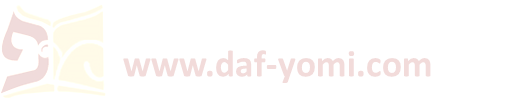 דף יא עמוד ב
דף י עמוד א:

הגיע י''ז במרחשון ולא ירדו גשמים – 
התחילו היחידים מתענין ג' תעניות, אוכלין ושותין משחשיכה, ומותרין במלאכה וברחיצה ובסיכה ובנעילת הסנדל ובתשמיש המטה.
אוכלין ושותין משחשיכה כו': 

אמר רבי זעירא אמר רב הונא: 
יחיד שקיבל עליו תענית – 
אפילו אכל ושתה כל הלילה - למחר הוא מתפלל תפלת תענית,
לן בתעניתו - אינו מתפלל של תענית. 

     אמר רב יוסף: 
     מאי קסבר רב הונא? 
     סבירא ליה אין מתענין לשעות,
     או דלמא מתענין לשעות והמתענה לשעות אינו מתפלל תפלת תענית?

     אמר ליה אביי: 
     לעולם קסבר רב הונא מתענין לשעות והמתענה לשעות מתפלל תפלת תענית, 
     ושאני הכא דאיכא שעות דליליא דלא קביל עליה מעיקרא.
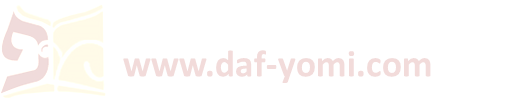 דף יא עמוד ב
מר עוקבא איקלע לגינזק, 

בעו מיניה: 

מתענין לשעות או אין מתענין לשעות? - לא הוה בידיה. 
קנקנין של נכרים אסורין או מותרין? - לא הוה בידיה. 
במה שימש משה כל שבעת ימי המלואים? - לא הוה בידיה. 

אזל ושאיל בי מדרשא, 
אמרו ליה: 
הלכתא מתענין לשעות ומתפללין תפלת תענית.
והלכתא קנקנין של נכרים לאחר שנים עשר חדש מותרין. 
במה שימש משה כל ז' ימי המלואים? בחלוק לבן. רב כהנא מתני: בחלוק לבן שאין לו אימרא.
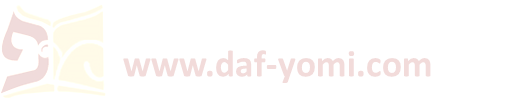 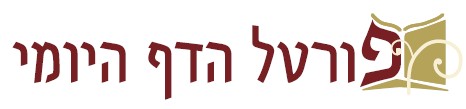 √
דף יא ע"א (שורה 3) – דף יא ע"ב (שורה אחרונה)


להתראות בדף יב



ליצירת קשר: 
טל': 054-4931075
דוא"ל: rlshapira@gmail.com